Anatomie des Mammifères
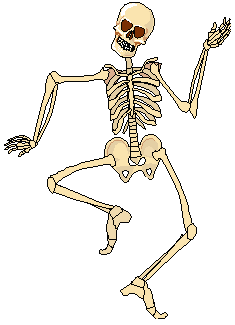 1- Anatomie de l’appareil digestif
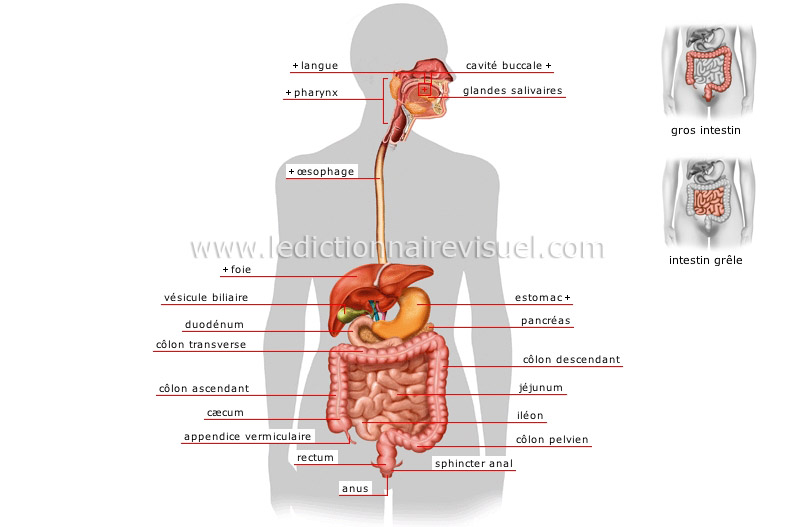 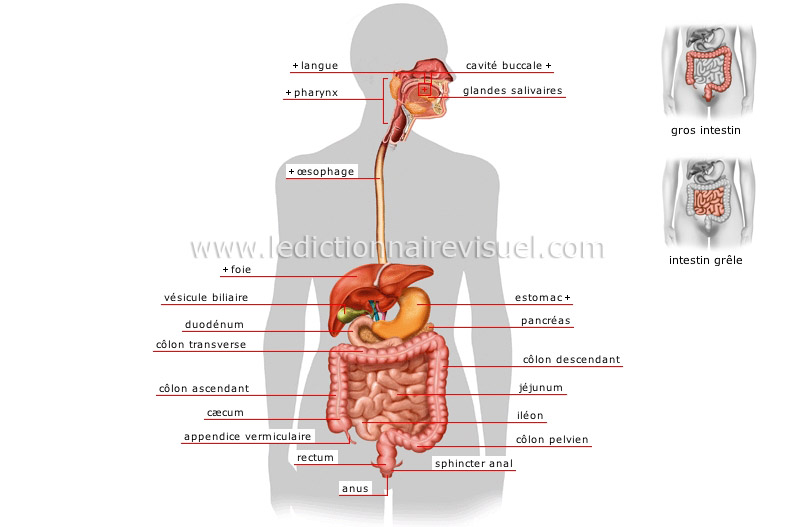 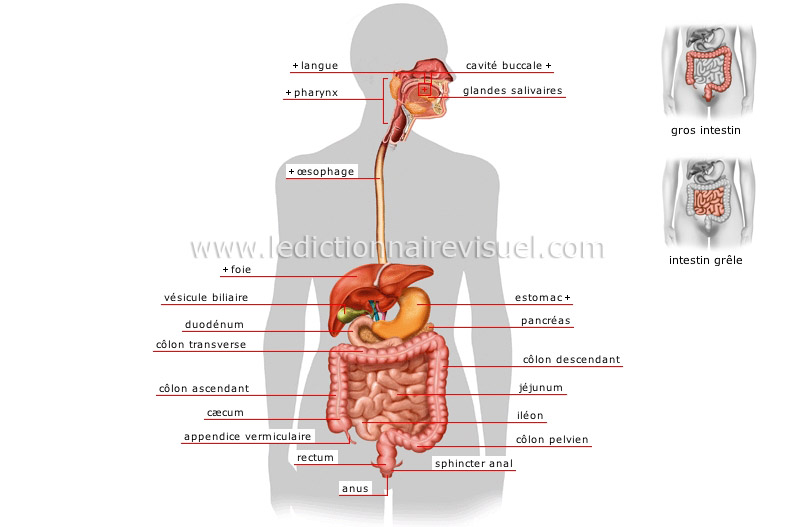 2- Anatomie de l’appareil respiratoire
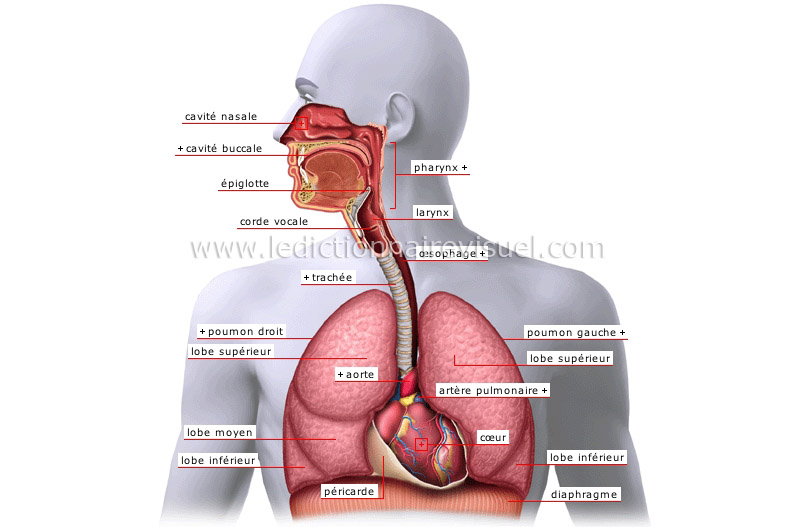 3- Anatomie de l’appareil cardiovasculaire
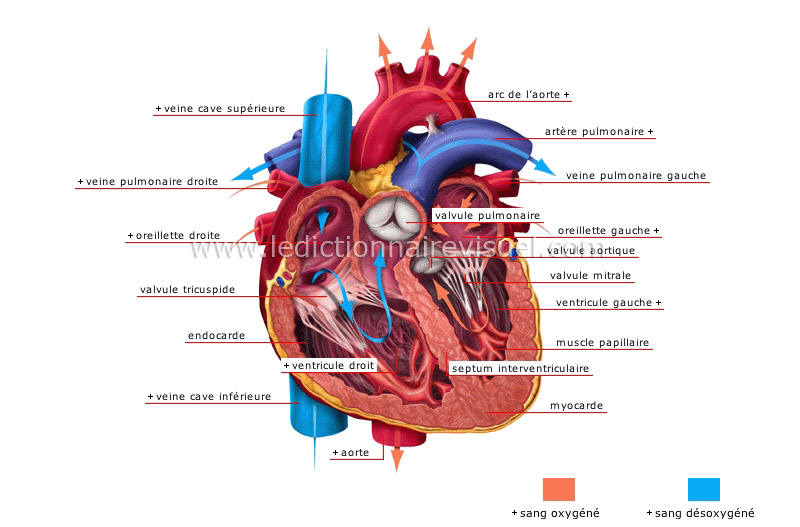 péricarde
4- Anatomie de l’appareil urogénital
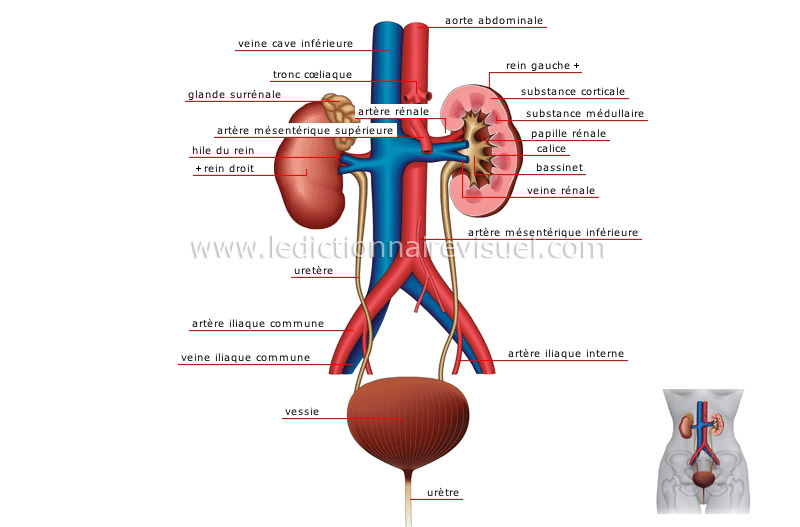 L’appareil urinaire
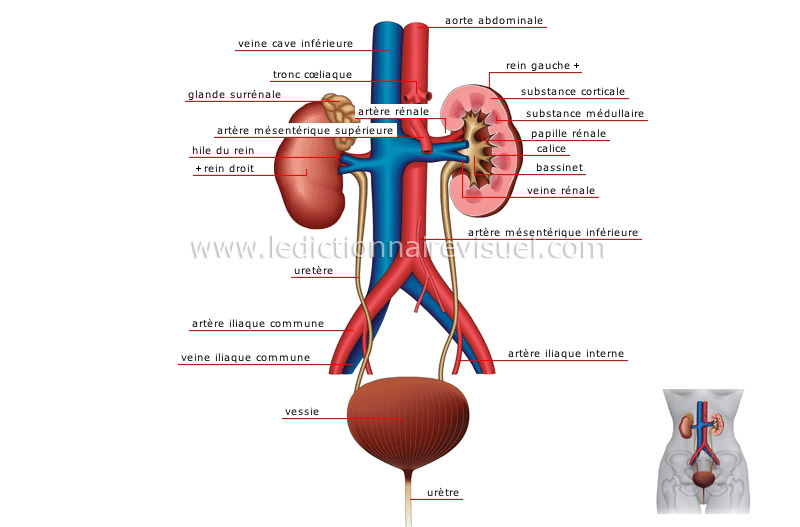 L’appareil génital féminin
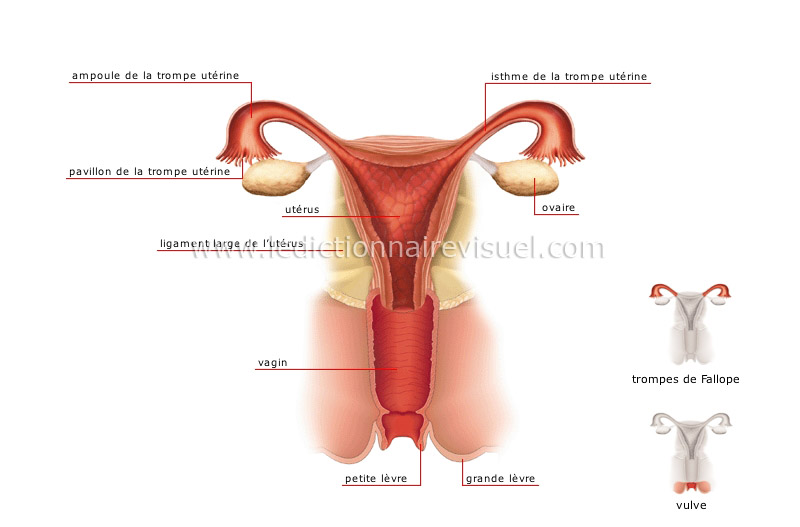 myométral de la trompe utérine
L’appareil génital masculin
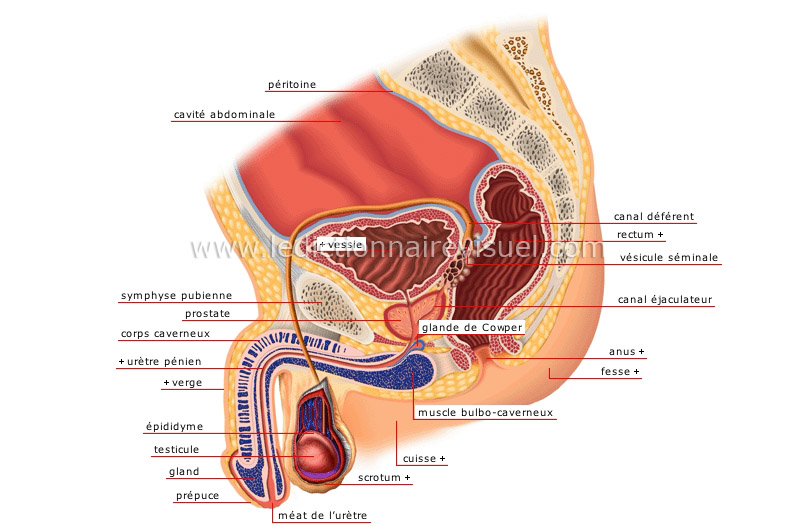 5- Système endocrinien
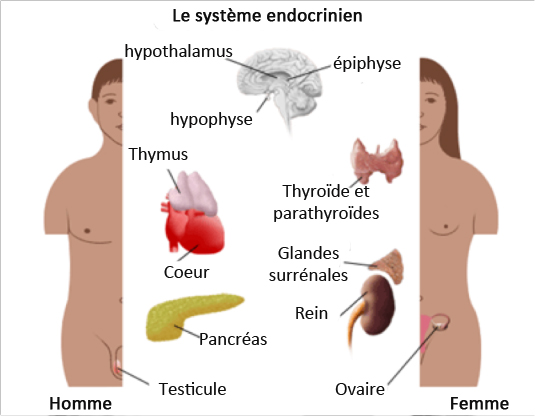 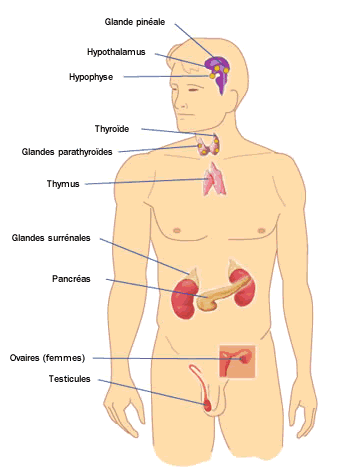 6- Système nerveux
7- Organes des sens
a- L’œil et la vue
b- L’oreille et l’ouïe
c- Le nez et l’olfaction
d- La langue et la gustation
e- La peau et la somesthésie